A Look Ahead
Eric Belliveau, EEAC Consultant Team
January 16, 2019
861 Silver Lake Blvd., Dover, DE
Overview
High-level year in review
Schedule of key dates – 2019
Assessment of neighboring states
2019 opportunities and key milestones for the EEAC
2
2018 Year in Review
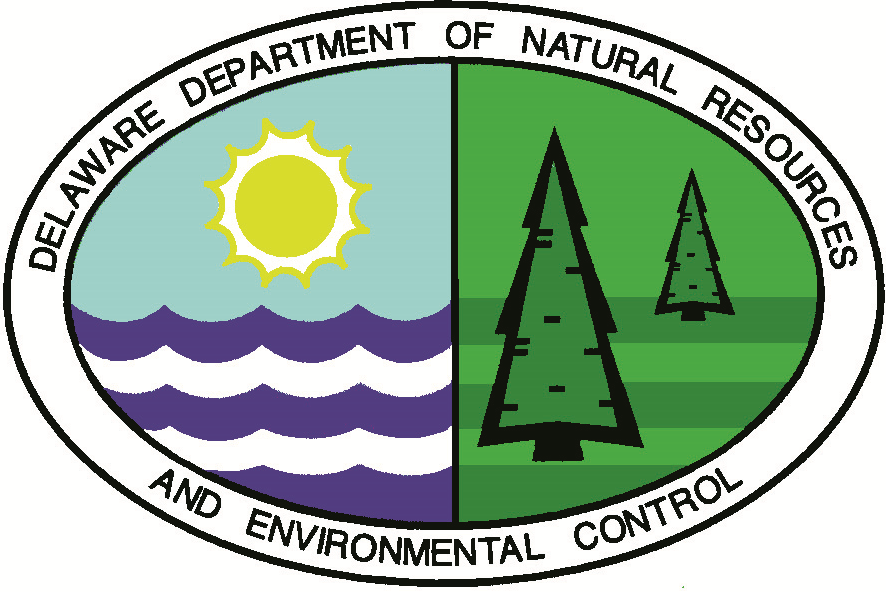 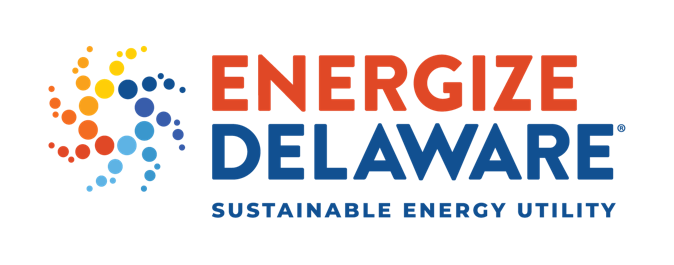 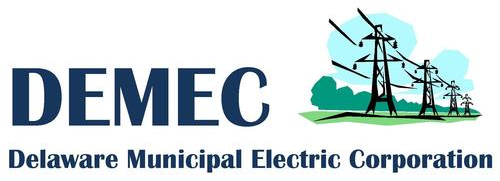 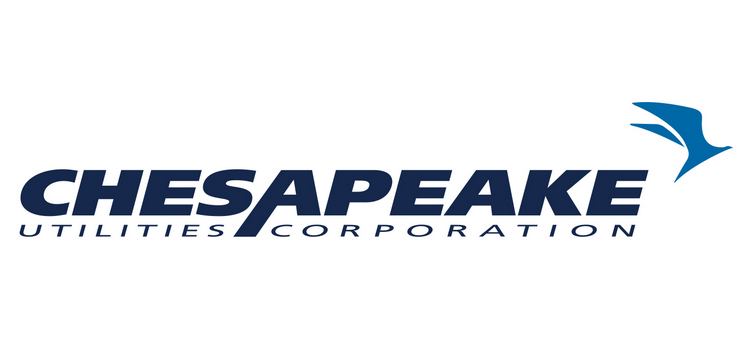 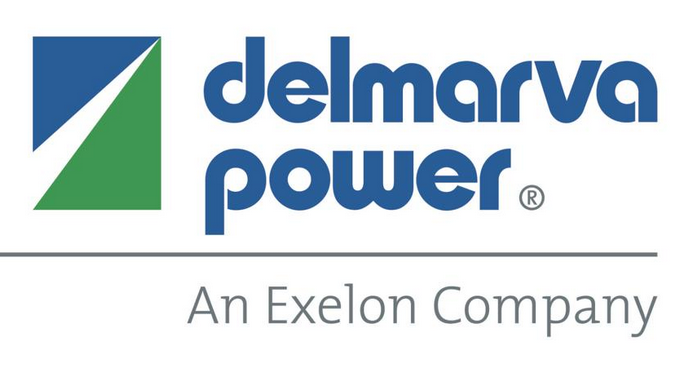 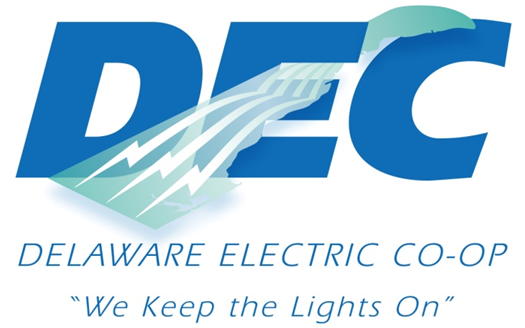 3
2019 Opportunities
Year in Review
Key Dates
Assessment of Neighbors
2018 Year in Review
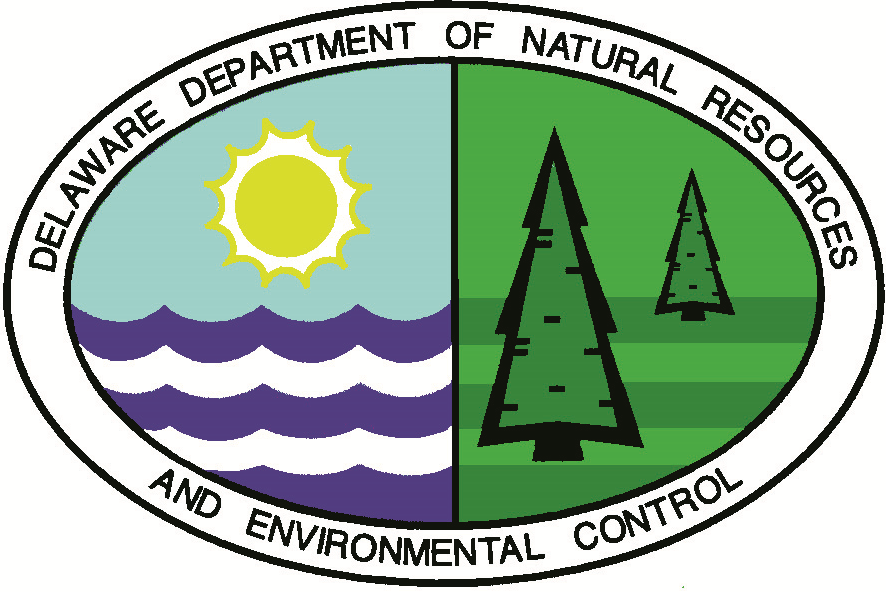 Residential
Weatherization Assistance Program (WAP)
Commercial & Industrial
Energy Efficiency Investment Fund (EEIF)
Energy Efficiency Industrial (E2I)
Year in Review
2019 Opportunities
Key Dates
Assessment of Neighbors
2018 Year in Review
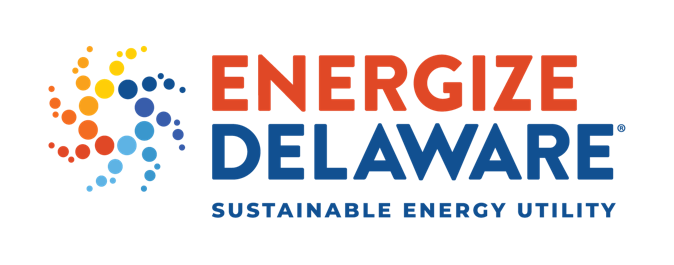 Residential
Home Performance with ENERGY STAR
Affordable Multifamily 
Zero Energy Modular Homes
Pre-Weatherization Assistance
Commercial, Industrial, and Agricultural
Revolving Loan Fund
Energize Delaware Farm Program
Public and Non-Profits
Low-Interest Revolving Loan
2016 Bond Issue
Delaware Pathways to Green Schools
Energy Assessment Program
Faith Efficiencies Partnership
Year in Review
2019 Opportunities
Key Dates
Assessment of Neighbors
2018 Year in Review
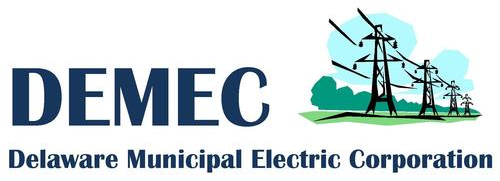 Residential
Product Rebates
Product Store
Meter Loan 
Commercial & Industrial
Energy Rebates
Custom
Year in Review
2019 Opportunities
Key Dates
Assessment of Neighbors
2018 Year in Review
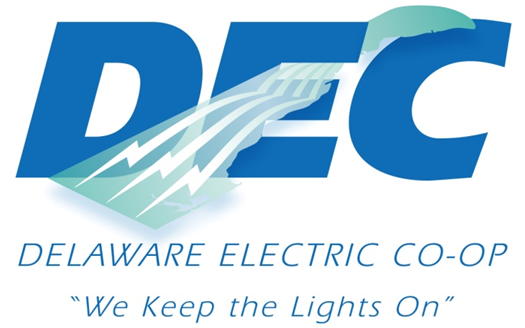 Residential
Beat the Peak
NEST $100 credit
Switch and Save Demand Response
Home Energy Suite Education
Energy Insights
CREE LED Discounts
Commercial & Industrial
Beat the Peak
Switch and Save Demand Response
Year in Review
2019 Opportunities
Key Dates
Assessment of Neighbors
2018 Year in Review
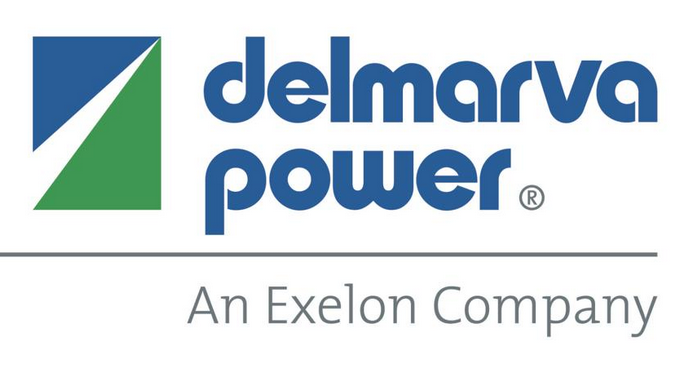 Waiting for approval from the Public Service Commission
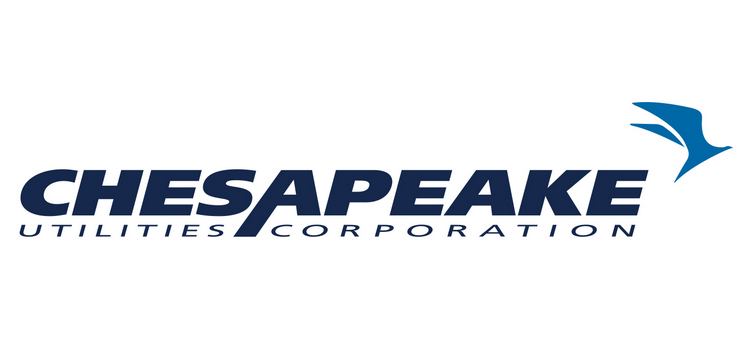 Year in Review
2019 Opportunities
Key Dates
Assessment of Neighbors
2019 Schedule of Key Dates
EEAC Mtg.
DPL Pre-Hearing
EEAC Mtg.
3-Year Target Setting Starts
EEAC Mtg.
Vote on 3-year Targets
EEAC Mtg.
Snap Shots
EEAC Mtg.
EEAC Mtg.
3-Year Target Planning
Annual Report
Snap Shots
JAN
DEC
FEB
MAR
APR
MAY
JUN
JUL
AUG
SEP
OCT
NOV
Q3
Q1
Q4
Q2
2019 Opportunities
Year in Review
Key Dates
Assessment of Neighbors
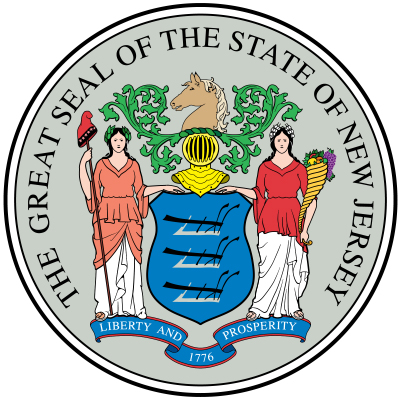 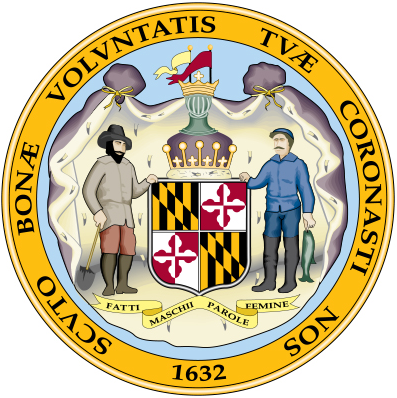 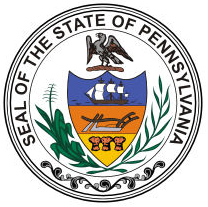 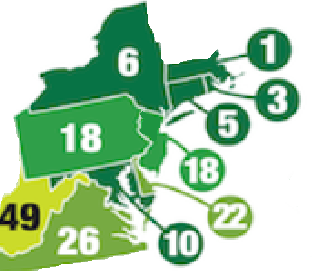 New Jersey
Maryland
Pennsylvania
Our Neighbors
2019 Opportunities
Year in Review
Key Dates
Assessment of Neighbors
New Jersey
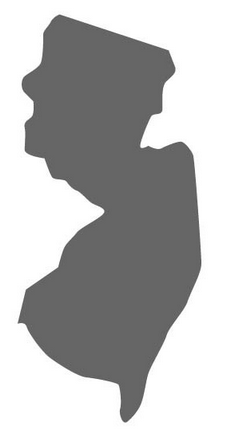 Tied for #18 on ACEEE scorecard
EE goal: 1.5%
Among “most improved” in 2018
Increased investment in clean energy
Legislation established
2% electric savings
0.75% gas savings 
New energy storage target
Stronger Renewable Portfolio Standard
Commercial benchmarking for buildings > 25,000 sq. ft.
2019 Opportunities
Year in Review
Key Dates
Assessment of Neighbors
Maryland
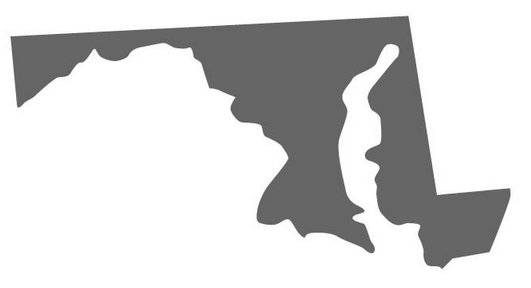 Ranked #10 on ACEEE scorecard
EE goal: 2%
Combined Heat & Power (CHP) policy: treat as efficiency resource 
Adopted more stringent building energy codes and improved compliance
Involved efficiency programs in code support
2019 Opportunities
Year in Review
Key Dates
Assessment of Neighbors
Pennsylvania
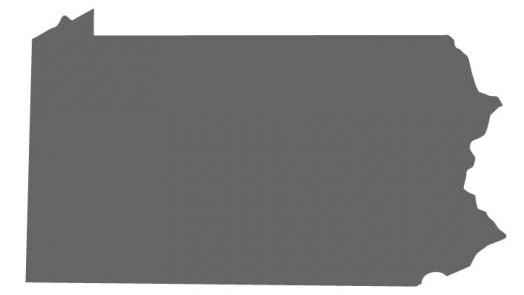 Tied for #18 on ACEEE scorecard
EE goal: 0.8%
Updated building code to 2015 IECC
Adopted policies to strengthen low-income programs
5.5% of all savings to come from low-income sector
recognition of non-energy impacts
2019 Opportunities
Year in Review
Key Dates
Assessment of Neighbors
Delaware
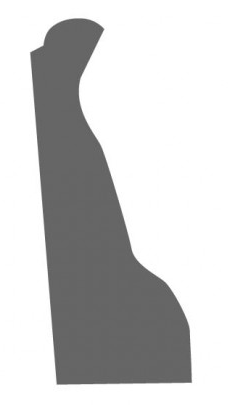 Ranked #22 on ACEEE scorecard
EE Goal: 
2017: 0.4%; 2018: 0.7%; 2019: 1.0%
Suggested Energy Efficiency Priorities for 2019
Continue to build and support unregulated utility energy efficiency programs
Get regulated utility energy efficiency plan approved by the PSC
Complete business plan for a statewide EE entity
Complete potential study and 2020-2023 EE targets
2019 Opportunities
Year in Review
Key Dates
Assessment of Neighbors
Continue to Build and Support Unregulated Energy Efficiency Programs
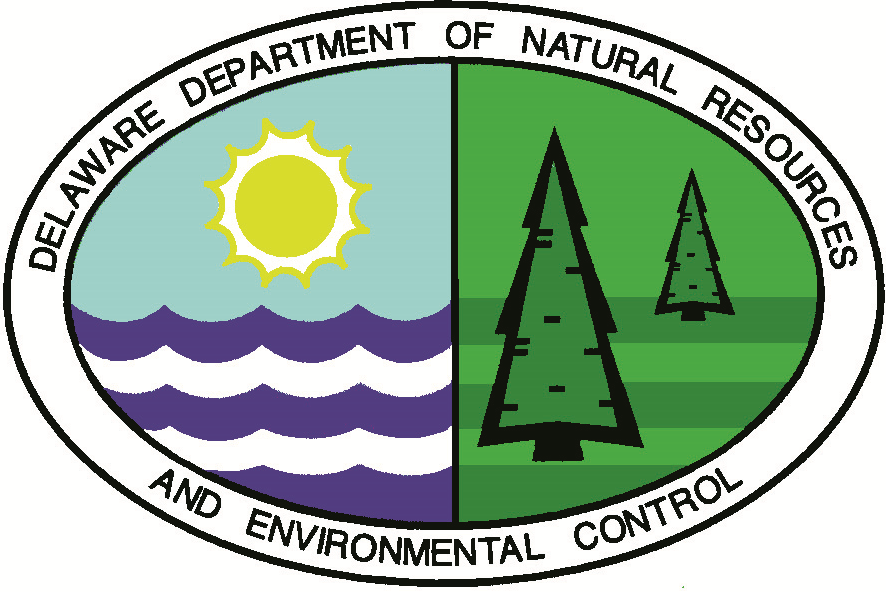 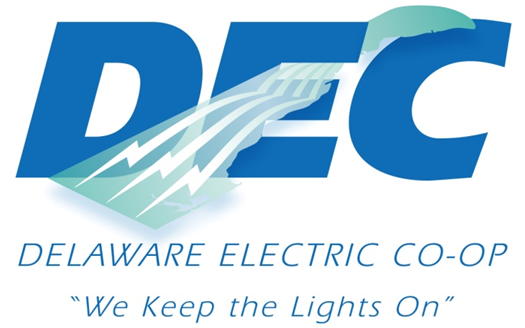 Diversify EE Program Portfolio
Research New Technology and Measures
Identify Service Gaps
Update Data Management
Complete Evaluation, Measurement and Verification (EM&V)
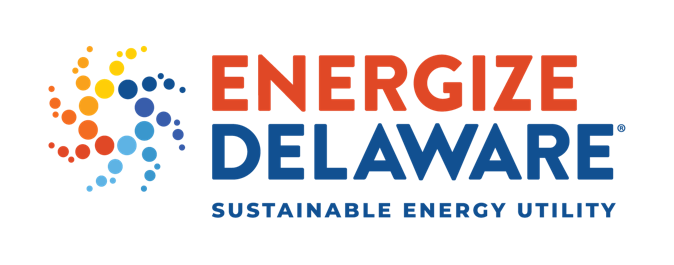 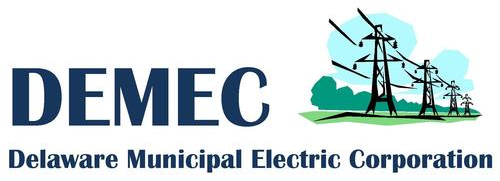 2019 Opportunities
Year in Review
Key Dates
Assessment of Neighbors
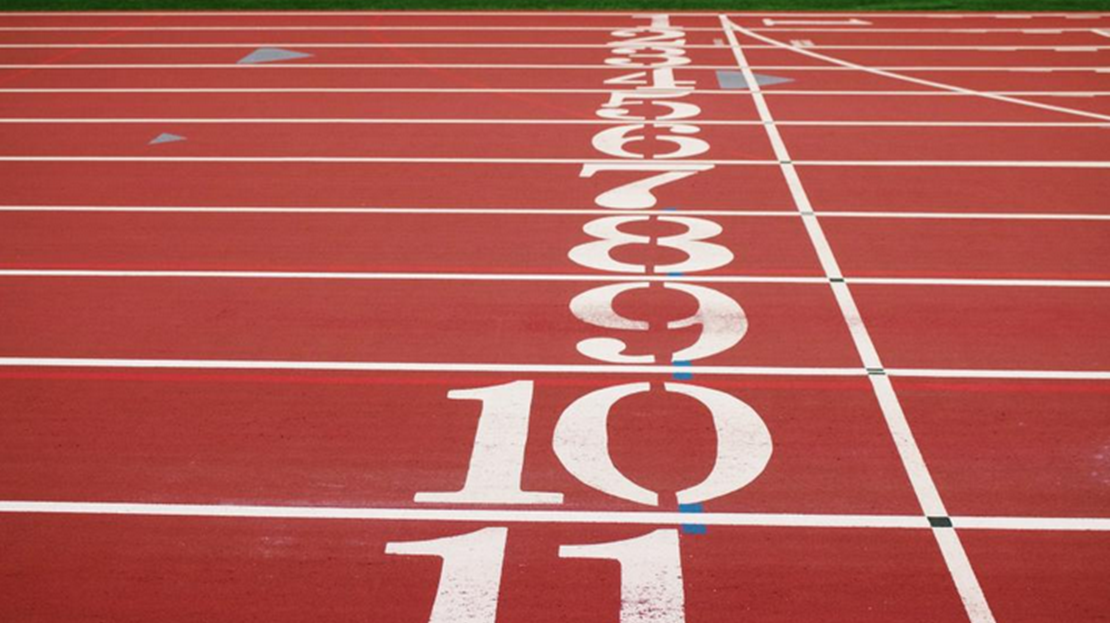 Energy Efficiency Plan(s) Approved for Regulated Utilities
2019 Opportunities
Year in Review
Key Dates
Assessment of Neighbors
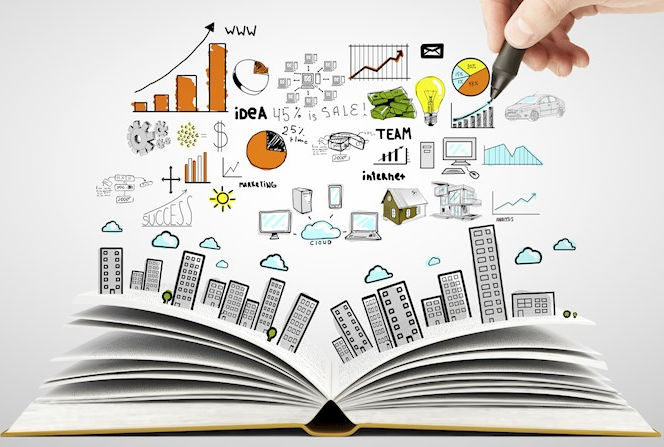 Complete Business Plan for a Statewide EE Entity
Why?
Improve both savings and cost-effectiveness
Build statewide branding
How?
Develop business case
Opportunities
Potential structure
When?
Complement to / in parallel with potential study
What is potential and how do we best achieve that potential?
2019 Opportunities
Year in Review
Key Dates
Assessment of Neighbors
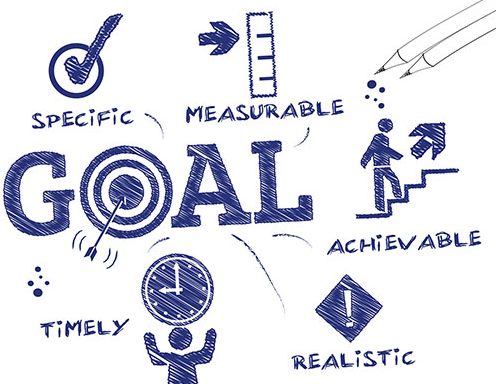 Complete Potential Study and 2020-2023 Energy Efficiency Savings Targets
2019 Opportunities
Year in Review
Key Dates
Assessment of Neighbors
What Else?
19
2019 Opportunities
Year in Review
Key Dates
Assessment of Neighbors
Eric Belliveaubelliveau@optenergy.com
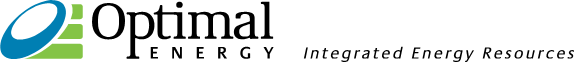